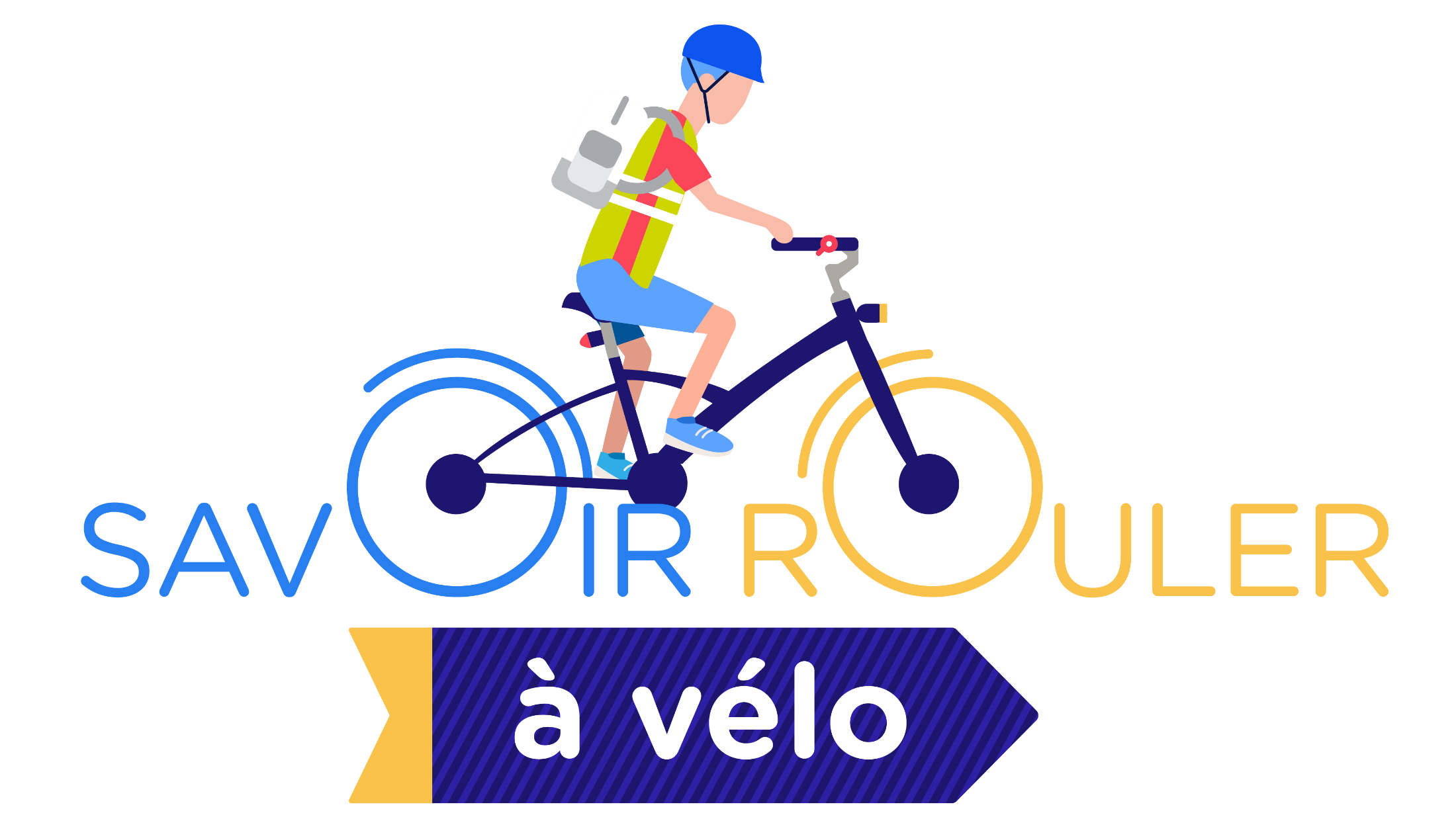 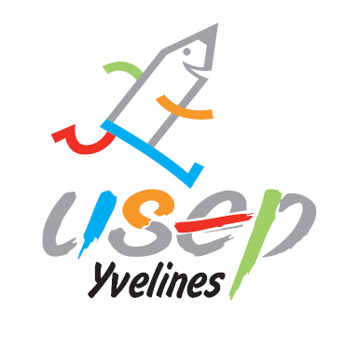 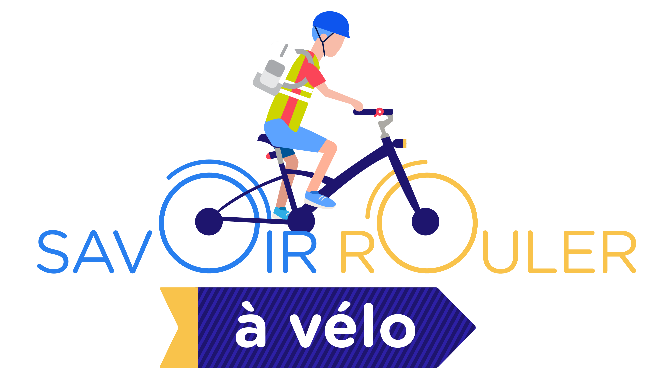 CONSIGNE
Aujourd’hui, nous allons te poser quelques questions sur le « Savoir Rouler à Vélo ».
10 questions te seront posées sur différents thèmes: sécurité routière, la mécanique, la sécurité et des mises en situation. Coche la ou les bonne(s) réponse(s).
Ce test dure environ 20 minutes. 
A la fin, l’adulte récupèrera les feuilles, les mélangera et les distribuera au hasard aux élèves.
C’est l’un de tes camarades qui corrigera ta feuille.
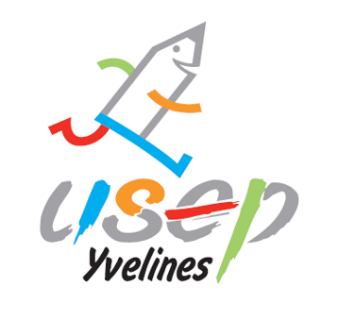 TU ES PRÊT ?
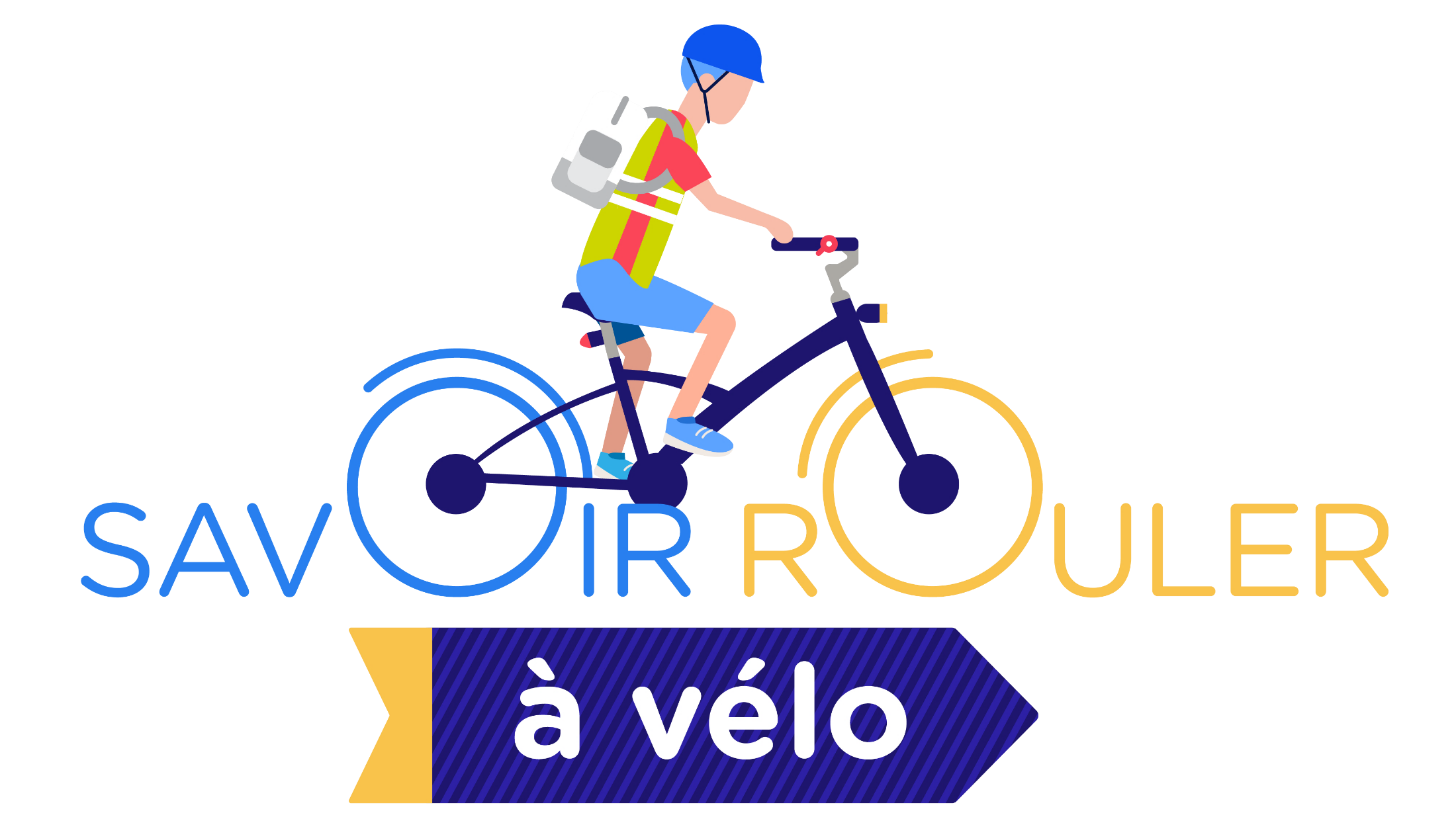 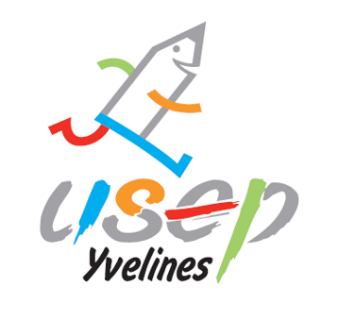 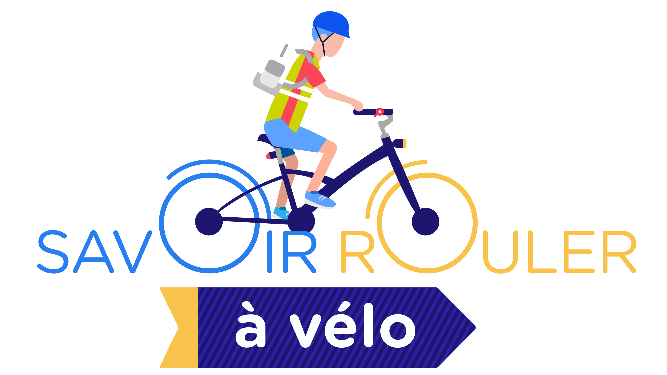 Question n°1
Remets les images dans l’ordre, en les numérotant de 1 à 5, pour bien mettre ton casque
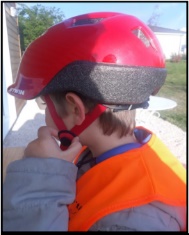 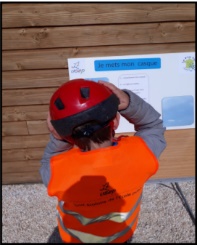 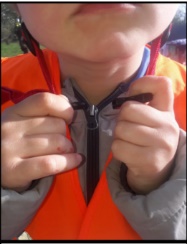 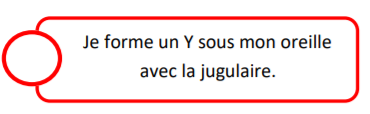 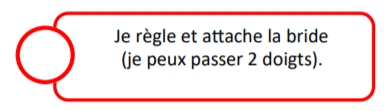 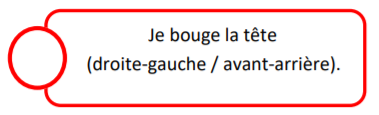 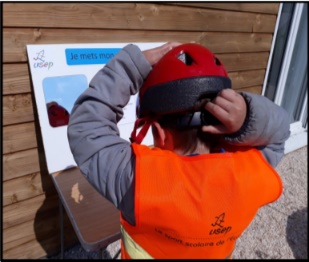 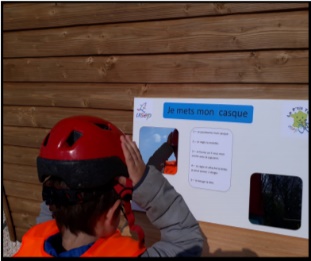 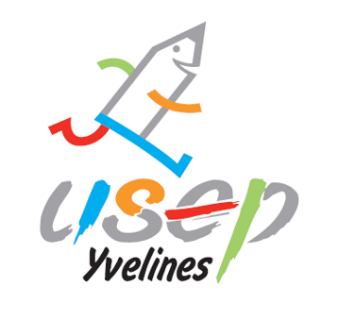 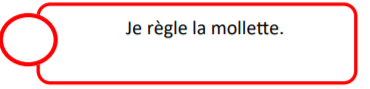 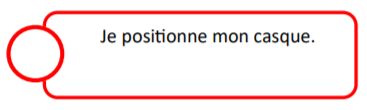 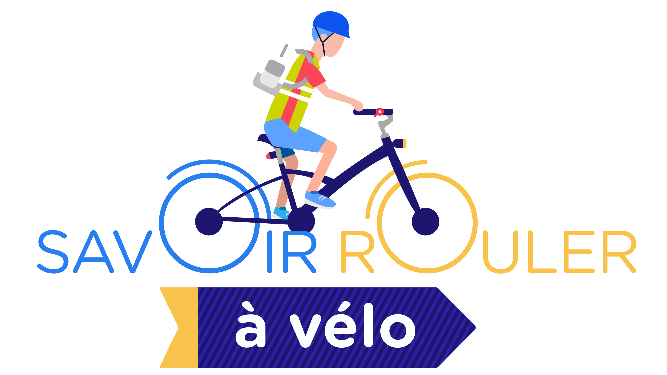 Question n°2
Mon vélo
Je colorie
Je repasse
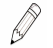 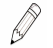 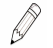 En bleu, le guidon
En orange, les rayons des roues
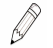 En jaune, la selle
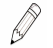 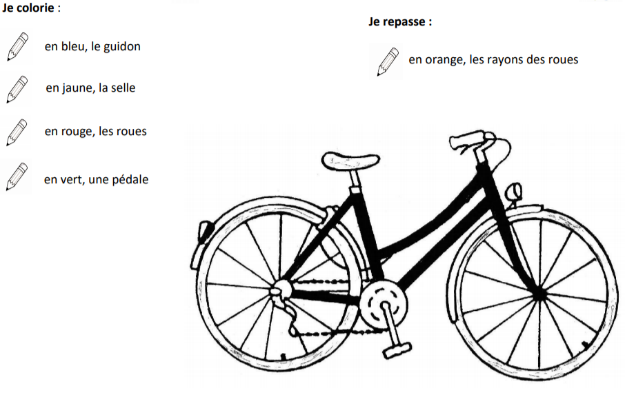 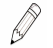 En rouge, les roues
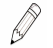 En vert, une pédale
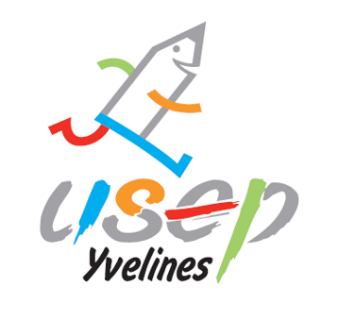 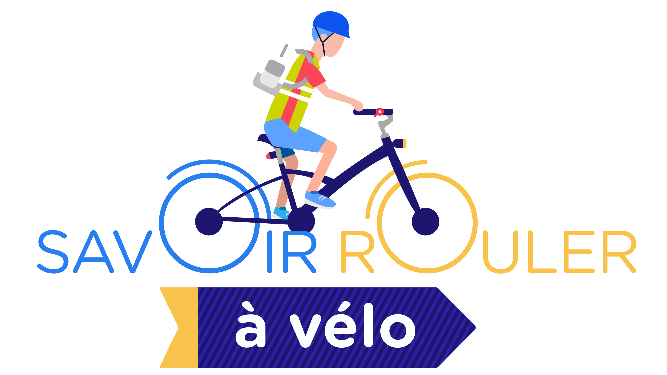 Question n°3
Que signifie ce panneau ?

Je dois m’arrêter
Je n’ai pas le droit de passer par là
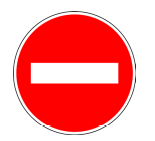 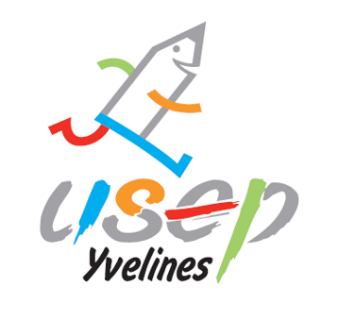 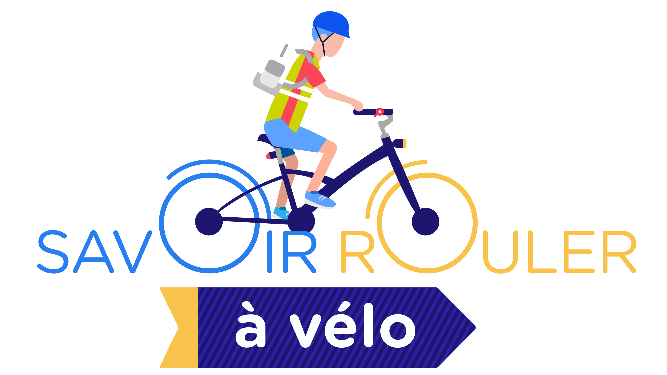 Question n°4
Comment dit-on aux autres qu’on souhaite changer de direction ?

En tendant le bras
En mettant des clignotants
En criant
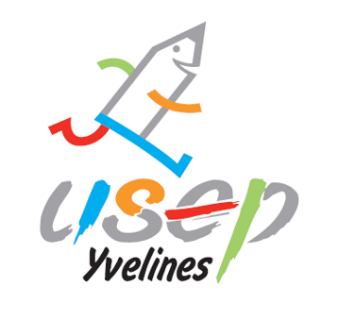 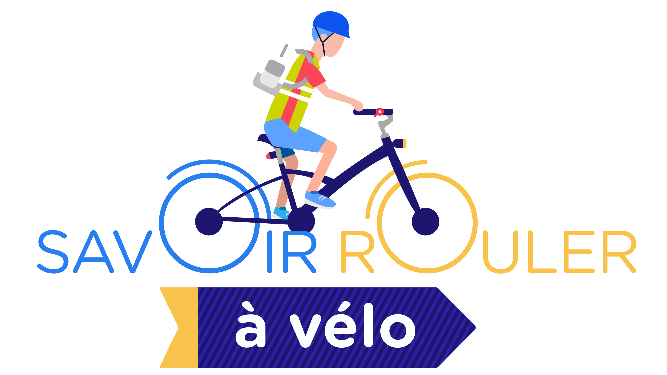 Question n°5
Je peux rouler sur le trottoir à vélo.
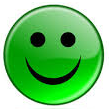 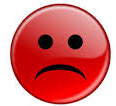 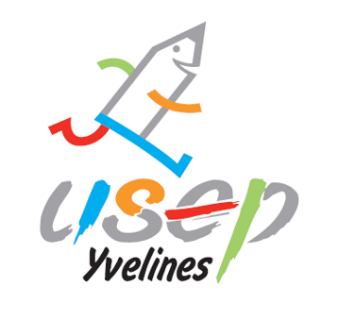 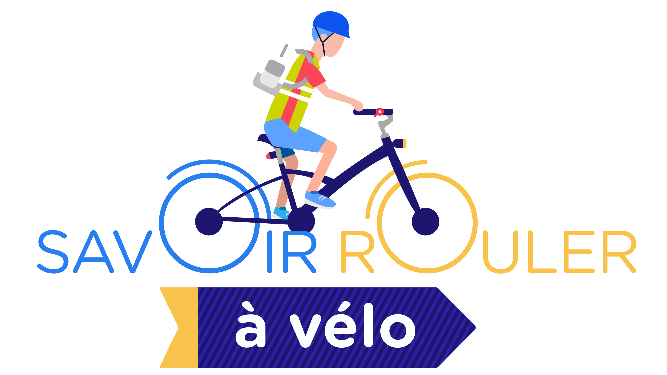 Question n°6
A vélo, je m’arrête au feu rouge comme les voitures ?
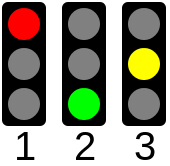 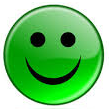 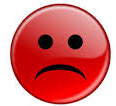 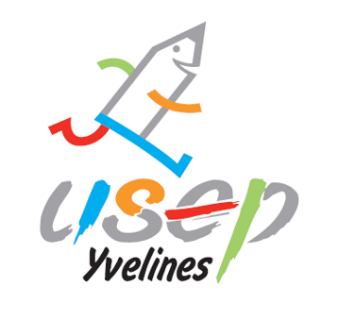 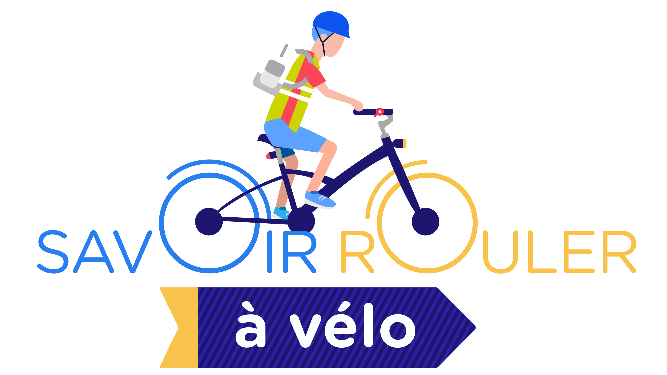 Question n°7
Quels sont les éléments à vérifier avant d’utiliser un vélo ?

Les freins			D. La selle
Etat du garde-boue	E. Propreté du vélo
Les pneus
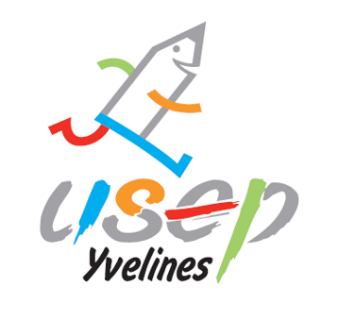 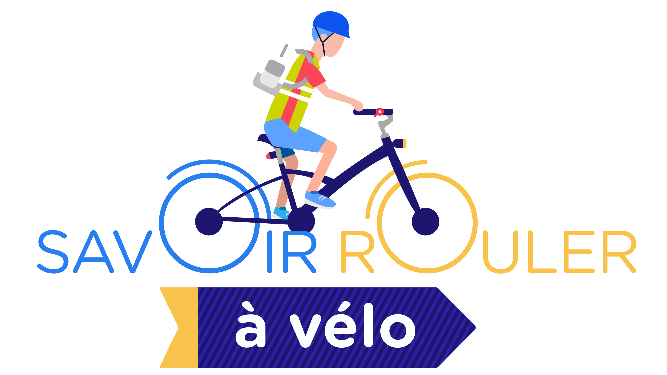 Question n°8
Que signifie ce panneau ?

Je passe avant les autres
Je passe après les autres
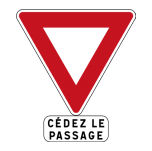 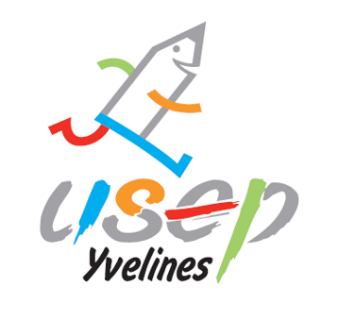 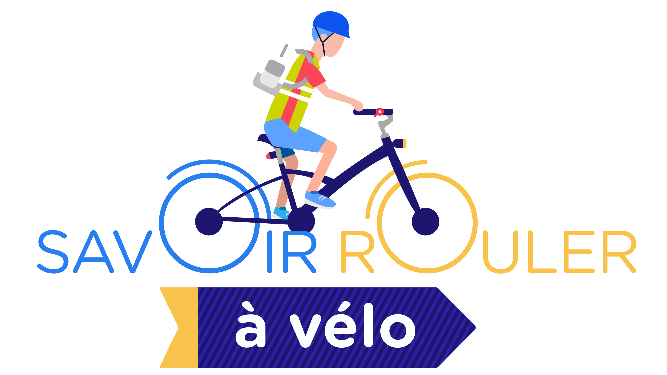 Question n°9
A vélo sur la route, je roule à droite comme les voitures.
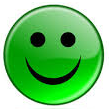 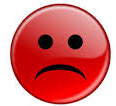 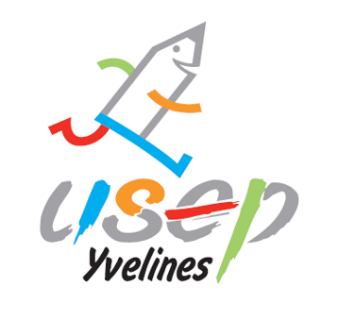 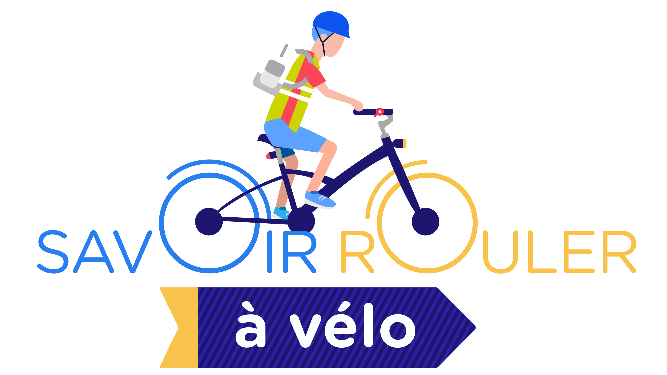 Question n°10
Que signifie ce panneau ?


Je dois rouler sur la piste cyclable
Je ne dois pas rouler sur la piste cyclable
Attention aux vélos !
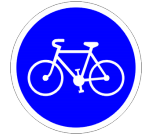 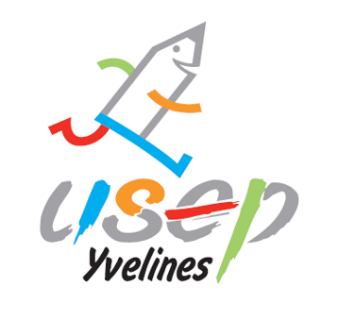 CORRECTION
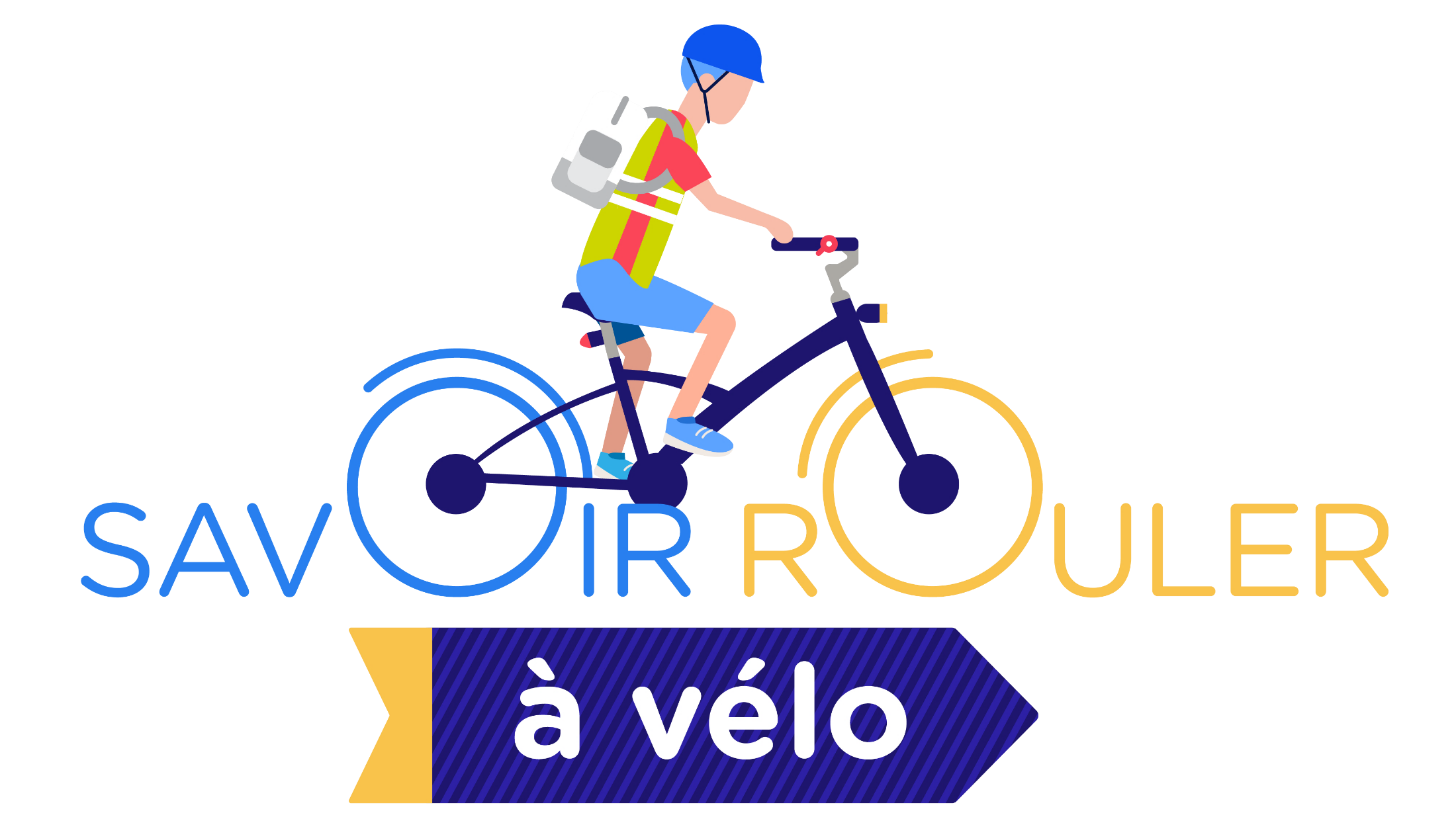 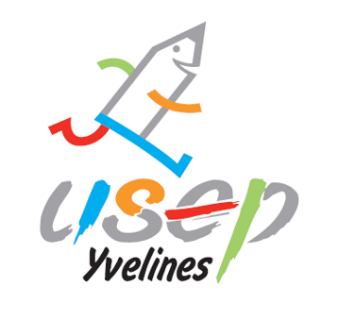 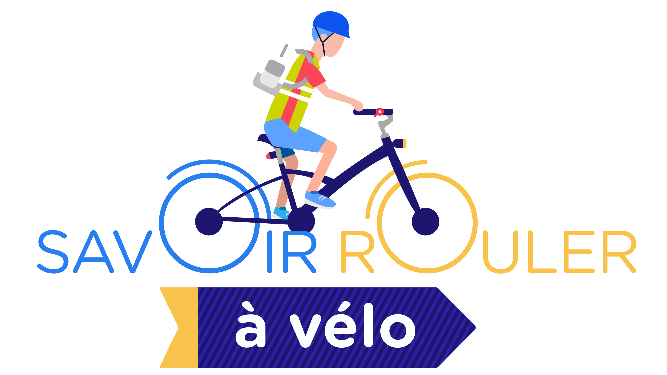 Question n°1
Remets les images dans l’ordre, en les numérotant de 1 à 5, pour bien mettre ton casque
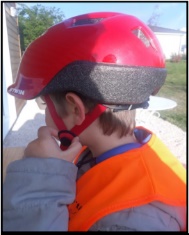 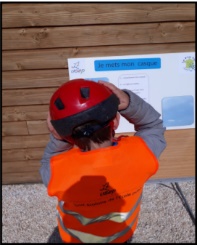 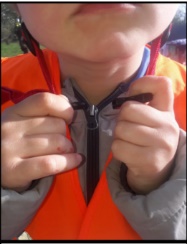 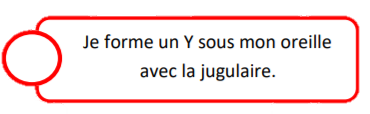 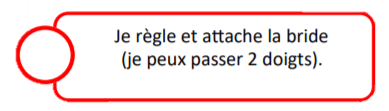 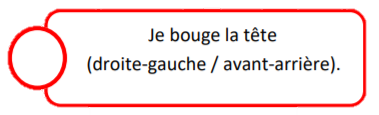 3
2
5
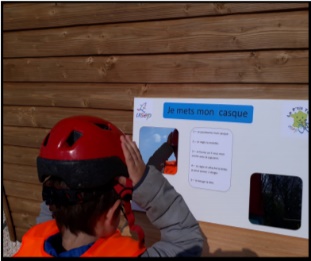 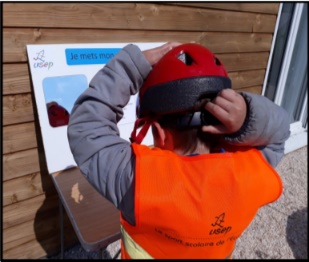 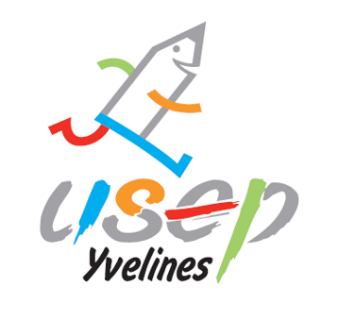 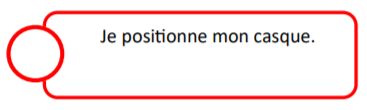 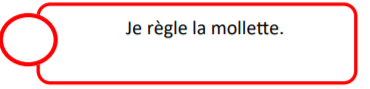 1
4
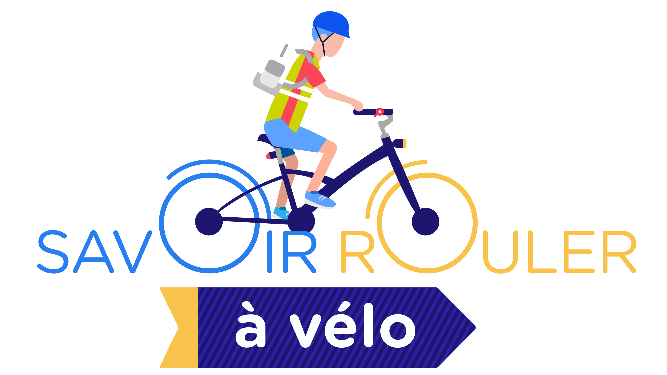 Question n°2
Mon vélo
Je repasse
Je colorie
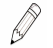 En orange, les rayons des roues
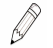 En bleu, le guidon
En jaune, la selle
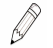 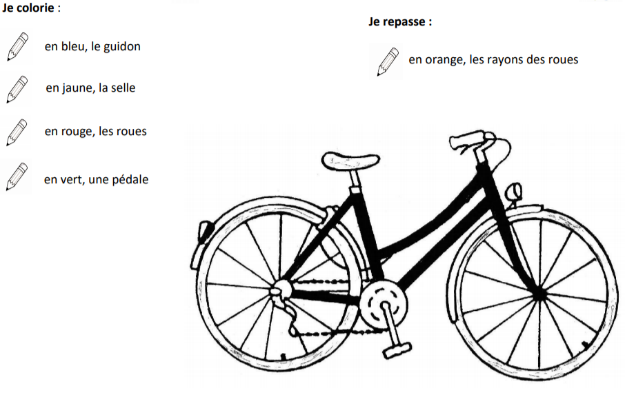 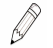 En rouge, les roues
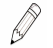 En vert, une pédale
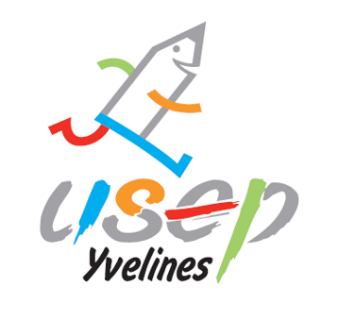 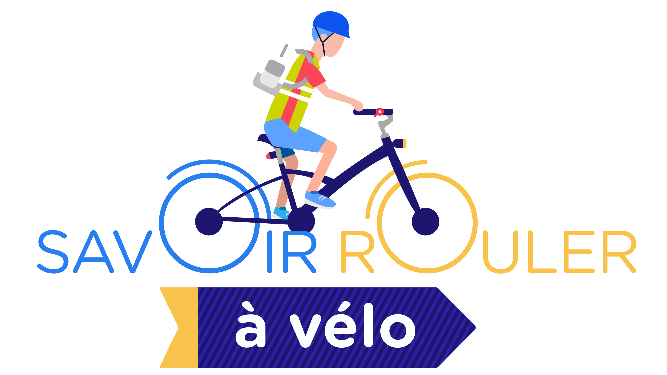 Question n°3
Que signifie ce panneau ?

Je dois m’arrêter
Je n’ai pas le droit de passer par-là. Sinon, tu roules dans le mauvais sens.
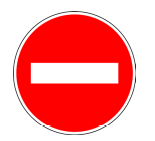 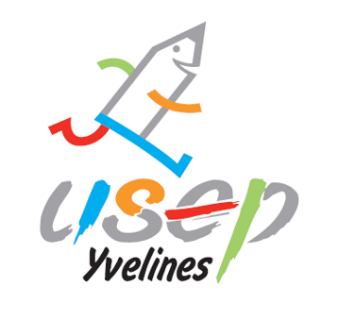 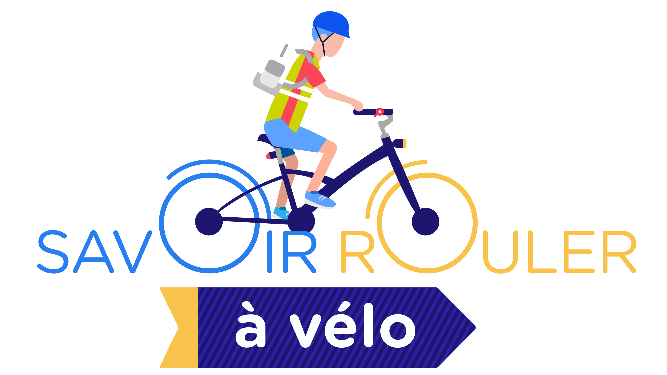 Question n°4
Comment dit-on aux autres qu’on souhaite changer de direction ?

En tendant le bras
En mettant des clignotants
En criant
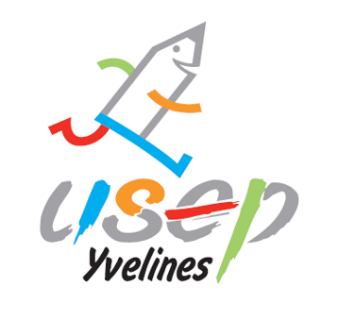 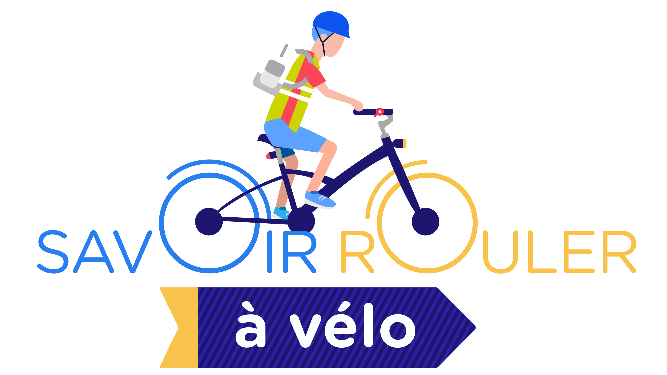 Question n°5
Je peux rouler sur le trottoir à vélo.


A partir de 8 ans, je dois rouler sur la route ou sur une piste cyclable.
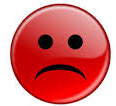 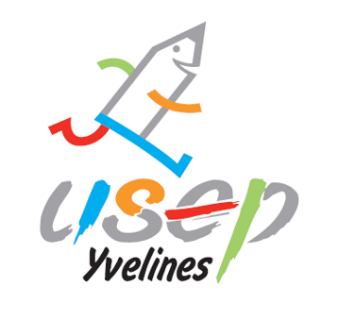 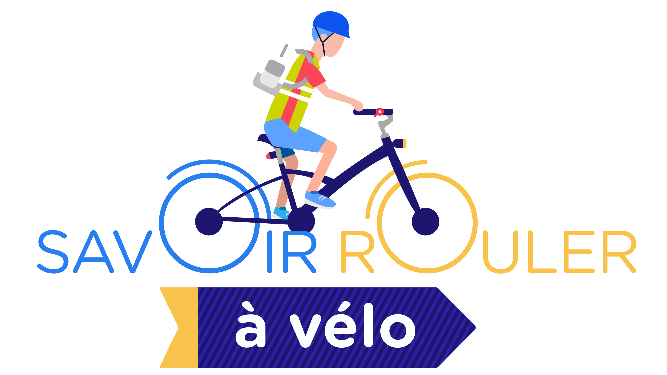 Question n°6
A vélo, je m’arrête au feu rouge comme les voitures ?


Si le feu est rouge, tu dois t’arrêter.
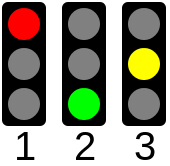 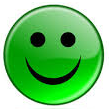 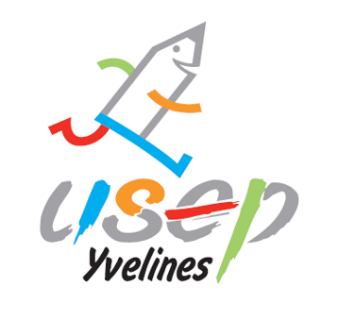 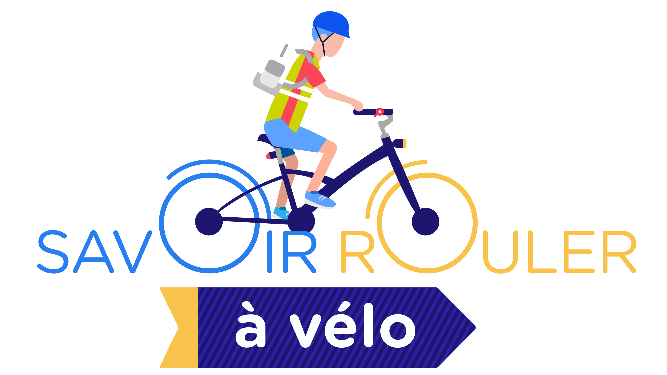 Question n°7
Quels sont les éléments à vérifier avant d’utiliser un vélo ?

Les freins			D. La selle
Etat du garde-boue	E. Propreté du vélo
Les pneus
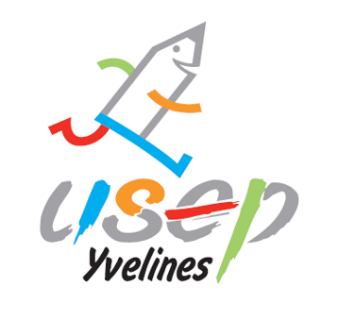 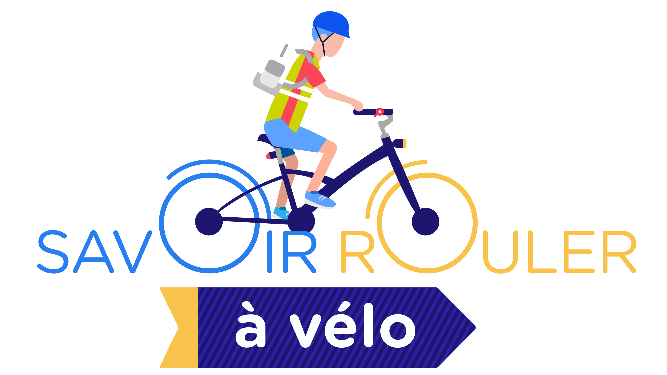 Question n°8
Que signifie ce panneau ?

Je passe avant les autres vélos
Je passe après les autres vélos. Si un vélo est déjà dans le rond-point par exemple, je le laisse passer.
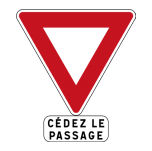 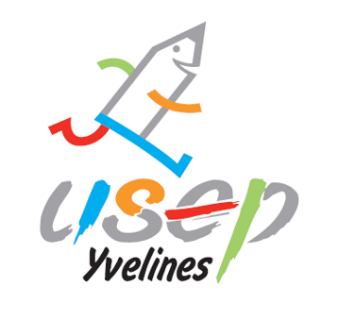 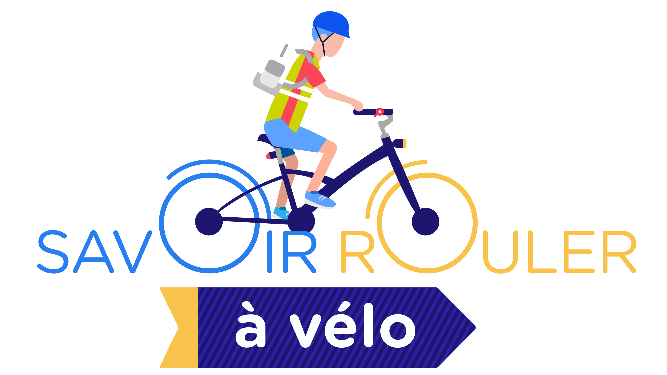 Question n°9
A vélo sur la route, je roule à droite comme les voitures.


Tu dois respecter le code de la route. Si une voiture ou un autre cycliste souhaite te dépasser, il te dépassera par la gauche.
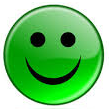 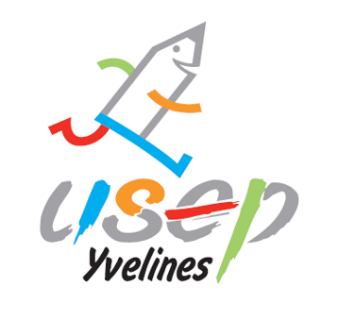 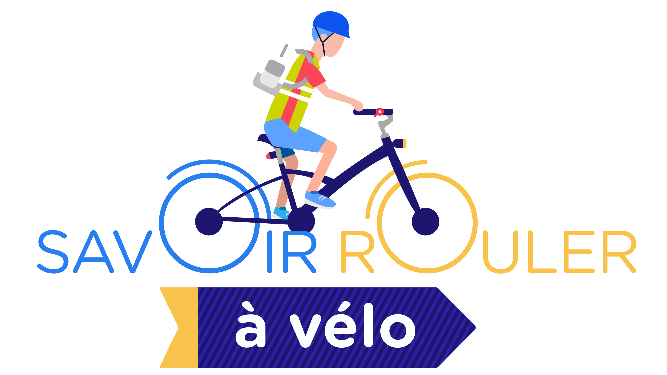 Question n°10
Que signifie ce panneau ?


Je dois rouler sur la piste cyclable
Je ne dois pas rouler sur la piste cyclable
Attention aux vélos !
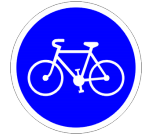 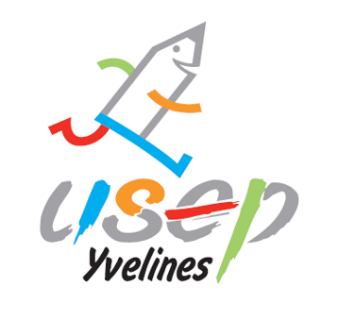